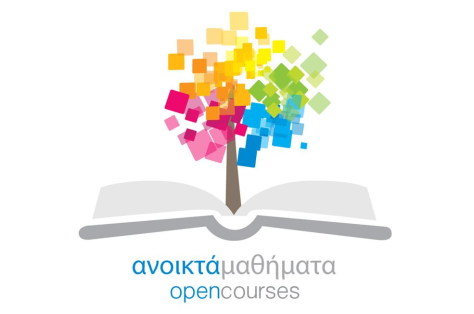 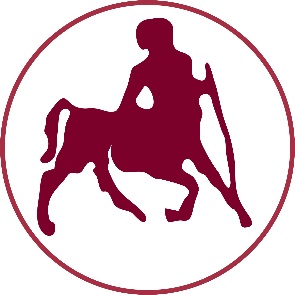 ΠΑΝΕΠΙΣΤΗΜΙΟ ΘΕΣΣΑΛΙΑΣ
Πετοσφαίριση Ι
Ενότητα 2η: Οι προπονητικοί στόχοι στο Βόλεϊ

Πατσιαούρας Αστέριος
Τμήμα Επιστήμης Φυσικής Αγωγής και Αθλητισμού
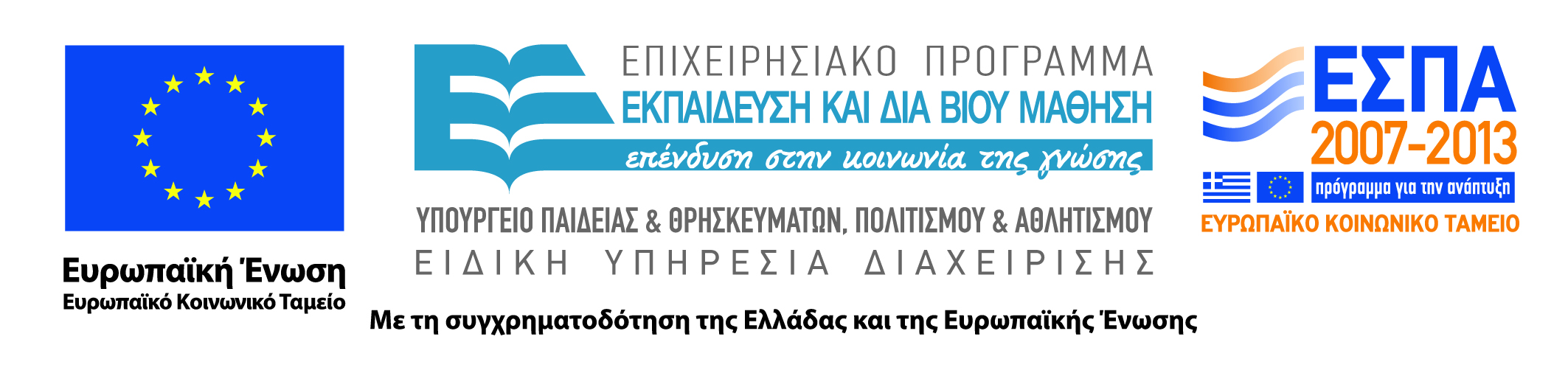 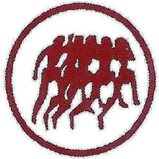 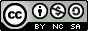 Άδειες Χρήσης
Το παρόν εκπαιδευτικό υλικό υπόκειται σε άδειες χρήσης Creative Commons. 
Για εκπαιδευτικό υλικό, όπως εικόνες, που υπόκειται σε άλλου τύπου άδειας χρήσης, η άδεια χρήσης αναφέρεται ρητώς.
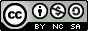 2
Χρηματοδότηση
Το παρόν εκπαιδευτικό υλικό έχει αναπτυχθεί στα πλαίσια του εκπαιδευτικού έργου του διδάσκοντα.
Το έργο «Ανοικτά Ακαδημαϊκά Μαθήματα Πανεπιστημίου Θεσσαλίας» έχει χρηματοδοτήσει μόνο τη αναδιαμόρφωση του εκπαιδευτικού υλικού. 
Το έργο υλοποιείται στο πλαίσιο του Επιχειρησιακού Προγράμματος «Εκπαίδευση και Δια Βίου Μάθηση» και συγχρηματοδοτείται από την Ευρωπαϊκή Ένωση (Ευρωπαϊκό Κοινωνικό Ταμείο) και από εθνικούς πόρους.
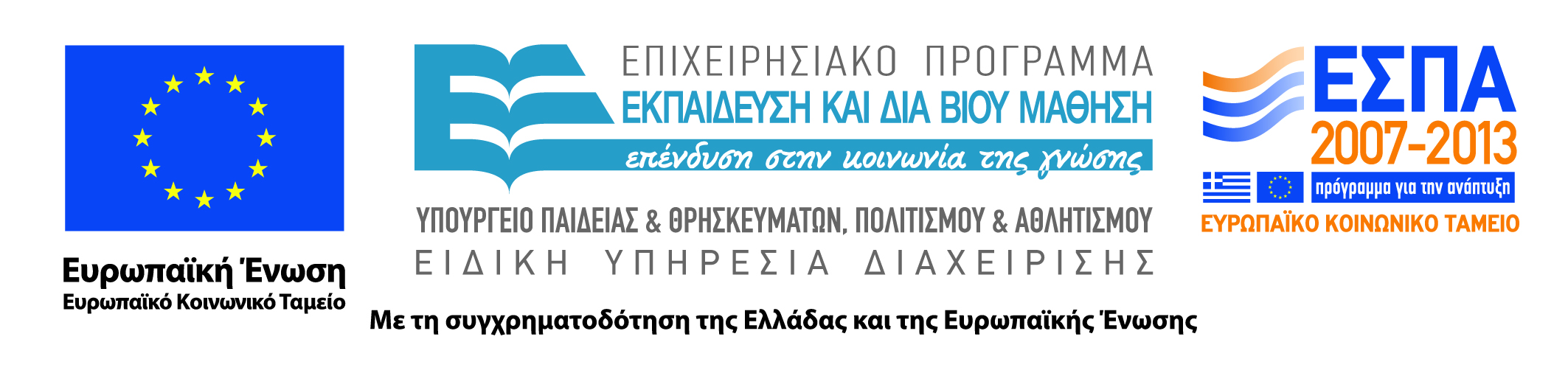 3
Σκοποί  ενότητας
Να αναλυθούν οι προπονητικοί στόχοι μιας ομάδας βόλεϊ.
4
Περιεχόμενα ενότητας
Oι προπονητικοί στόχοι που θέτουν στην αρχή της περιόδου ο προπονητής και οι παίκτες της ομάδας βόλεϊ.
5
ΠΡΟΠΟΝΗΤΙΚΟΙ ΣΤΟΧΟΙ ΣΤΟΒΟΛΕΪ
Με τον καθορισμό των στόχων γενικών και ειδικών επιτυγχάνεται η ασφαλέστερη, ελεγχόμενη, αλλά και προοδευτική βελτίωση της αθλητικής απόδοσης στην πετοσφαίριση.
Για την κατάκτηση των στόχων του ο προπονητής χρησιμοποιεί ανάλογα με την περίοδο που βρίσκεται προαγωνιστική-αγωνιστική κλπ. τις ανάλογες ειδικές προπονητικές ασκήσεις.
6
Η ΑΠΟΔΟΣΗ ΤΗΣ ΟΜΑΔΑΣ
Η απόδοση μιας ομάδας καθορίζεται από:
1. το επίπεδο τακτικής συμπεριφοράς και εφαρμογής της στρατηγικής από τους παίκτες (εφαρμογή συστημάτων) της ομάδας,
2. το επίπεδο φυσικής κατάστασης των παικτών (αντοχή, ταχύτητα, δύναμη κλπ.)
7
ΑΝΤΙΚΕΙΜΕΝΙΚΟΙ ΣΤΟΧΟΙ
Οι αντικειμενικοί στόχοι ενός προπονητή πετοσφαίρισης είναι κυρίως:
1. μηχανικής φύσεως, όπως βελτίωση της τεχνικής π.χ. των χτυπημάτων στο καρφί, στο μπλοκ, στην πάσα, στο σερβίς, στην υποδοχή του σερβίς κλπ.
2. ψυχικής φύσεως, όπως αντοχή στην πίεση, ανάπτυξη αυτοπεποίθησης, μείωση άγχους κλπ.
3. κοινωνικής φύσεως, όπως συγκέντρωση των παικτών, ανάπτυξη φιλίας, ανάπτυξη-βελτίωση κοινωνικών σχέσεων κλπ.
4. πνευματικής-θεωρητικής φύσεως, όπως εκμάθηση νέων αμυντικών -επιθετικών συστημάτων, αντίληψη θέσεως του παίκτη στην ομάδα μέσα στο παιχνίδι κλπ.
8
ΤΑ ΠΕΡΙΕΧΟΜΕΝΑ ΤΗΣΠΡΟΠΟΝΗΣΗΣ
Στα περιεχόμενα μιας προπόνησης βόλεϊ αναφερόμαστε:
1. στον προσδιορισμό των χρησιμοποιούμενων ασκήσεων στην προπόνηση,
2. στην οργάνωση της προπόνησης, και
3. στον σκοπό της προπόνησης και την επίτευξη του προπονητικού στόχου.
9
ΠΡΟΠΟΝΗΤΙΚΕΣ ΑΣΚΗΣΕΙΣ
Οι χρησιμοποιούμενες ασκήσεις στην προπόνηση οφείλουν το όνομα τους στη δομή του εκπαιδευτικού-προπονητικού στόχου που εξυπηρετούν. 
Έτσι χωρίζονται σε:
1. γενικές,
2. ειδικές, και
3. αγωνιστικές ασκήσεις.
10
ΓΕΝΙΚΕΣ ΠΡΟΠΟΝΗΤΙΚΕΣΑΣΚΗΣΕΙΣ
Οι γενικές προπονητικές ασκήσεις έχουν ως σκοπό να δημιουργήσουν- όταν δεν υπάρχει- την αθλητική βάση που θα στηριχτούν αργότερα οι ειδικές ασκήσεις. 
Οι γενικές προπονητικές ασκήσεις που χρησιμοποιούνται στο βόλεϊ είναι:
1. δρόμος 1000 μ.,
2. ασκήσεις κορμού,
3. ασκήσεις ευλυγισίας,
4. ασκήσεις με βάρη,
5. ταχύτητες 30 μέτρων, και
4. άλλες αθλοπαιδιές (μπάσκετ, ποδόσφαιρο κλπ.).
11
ΟΙ ΓΕΝΙΚΕΣ ΠΡΟΠΟΝΗΤΙΚΕΣ ΑΣΚΗΣΕΙΣ
Οι γενικές προπονητικές ασκήσεις στο βόλεϊ χρησιμοποιούνται στην:
1. γενική περίοδο προετοιμασίας και στην πρώτη βαθμίδα της εκπαίδευσης,
2. αγωνιστική περίοδο για τη διατήρηση του προπονητικού επιπέδου (φόρμα) του παίκτη/τριας, και
3. μεταβατική περίοδο για την αποκατάσταση του παίκτη/τριας και την διατήρηση της φυσικής του κατάστασης.
12
ΠΛΕΟΝΕΚΤΗΜΑΤΑ ΓΕΝΙΚΩΝ ΑΣΚΗΣΕΩΝ
Τα πλεονεκτήματα της χρησιμοποίησης των γενικών ασκήσεων είναι πολλά, παρακάτω αναφέρονται ορισμένα από αυτά, διότι με τις γενικές ασκήσεις:
1. δημιουργούνται οι κατάλληλες προϋποθέσεις για την βελτίωση της επίδοσης,
2. οι παίκτες/τριες αποκτούν την ικανότητα να δεχτούν μεγαλύτερες επιβαρύνσεις,
3. επιτυγχάνεται η ομαλή σωματική ανάπτυξη σε όλες τις ηλικιακές ομάδες (παιδική, εφηβική ηλικία κλπ.).
13
ΠΛΕΟΝΕΚΤΗΜΑΤΑ ΓΕΝΙΚΩΝ ΑΣΚΗΣΕΩΝ
4. αποφεύγονται οι τραυματισμοί,
5. βελτιώνεται η ικανότητα επαναφοράς ενός παίκτη/τριας μετά από έντονη επιβάρυνση και έντονες ασκήσεις,
6. αποτελούν ένα καλό μέσο διάγνωσης της αθλητικής ικανότητας του παίκτη/τριας,
7. δυναμώνουν αρμονικά όλες τις μυϊκές ομάδες ακόμη και εκείνες που δεν χρησιμοποιούνται έντονα στην πετοσφαίριση.
14
ΟΙ ΕΙΔΙΚΕΣ ΠΡΟΠΟΝΗΤΙΚΕΣ ΑΣΚΗΣΕΙΣ
Οι ειδικές προπονητικές ασκήσεις σχετίζονται με τις αγωνιστικές δομές του αθλήματος και χρησιμοποιούνται καθ’ όλη τη διάρκεια της πρωταγωνιστικής και της αγωνιστικής περιόδου.
Ο σκοπός της χρησιμοποίησης τέτοιων ασκήσεων είναι η βελτίωση των παικτών/τριών στην ειδική φυσική κατάσταση, στην τεχνική, στην τακτική κλπ.
 Οι ειδικές προπονητικές ασκήσεις χρησιμοποιούνται σε ομάδες υψηλής κατηγορίας για την αγωνιστική ετοιμότητα των παικτών/τριών, ενώ σε επίπεδο αρχαρίων ως μέσο εκμάθησης του παιχνιδιού.
15
ΟΙ ΕΙΔΙΚΕΣ ΠΡΟΠΟΝΗΤΙΚΕΣ ΑΣΚΗΣΕΙΣ
Οι ειδικές προπονητικές ασκήσεις χωρίζονται σε:
1. ειδικές αθλητικές ασκήσεις, οι οποίες σχετίζονται περισσότερο με την ανάπτυξη και τη βελτίωση των φυσικών ικανοτήτων των παικτών/τριών,
2. τεχνικοτακτικές ασκήσεις, οι οποίες σχετίζονται με τη βελτίωση της τεχνικής (ατομικής-ομαδικής) των παικτών/τριών και την ομαδική τακτική στην πετοσφαίριση.
16
ΟΙ ΕΙΔΙΚΕΣ ΠΡΟΠΟΝΗΤΙΚΕΣ ΑΣΚΗΣΕΙΣ
Οι ειδικές προπονητικές ασκήσεις πρέπει να έχουν άμεση σχέση με τις κινήσεις που εκτελούν οι παίκτες/τριες μέσα στο παιχνίδι. Τέτοιες ασκήσεις χρησιμοποιούνται για τη βελτίωση των παικτών/τριών:
α) στην ταχύτητα κίνησης σε μικρές αποστάσεις,
β) στην ταχύτητα αντίδρασης,
γ) στο άλμα,
δ) στην δύναμη του χτυπήματος στο καρφί ή στο σερβίς κλπ.
17
ΟΙ ΕΙΔΙΚΕΣ ΠΡΟΠΟΝΗΤΙΚΕΣ ΑΣΚΗΣΕΙΣ
Οι τεχνικοτακτικές ασκήσεις χρησιμοποιούνται για την βελτίωση του παιχνιδιού της ομάδας και πρέπει να έχουν άμεση σχέση με την ακολουθουμένη στρατηγική της ομάδας.
Αυτό σημαίνει ότι ομάδα που έχει υψηλούς παίκτες/τριες χρησιμοποιεί ασκήσεις για την βελτίωση και ενίσχυση της ζώνης του μπλοκ (1η ζώνη άμυνας), ενώ ομάδα με βραχύσωμους παίκτες/τριες επικεντρώνεται  περισσότερο στην άμυνα εδάφους (2η ζώνη άμυνας).
18
ΤΑ ΠΛΕΟΝΕΚΤΗΜΑΤΑ ΤΩΝ ΕΙΔΙΚΩΝ ΠΡΟΠΟΝΗΤΙΚΩΝ ΑΣΚΗΣΕΩΝ
Με τη χρησιμοποίηση των παραπάνω αναφερόμενων ειδικών αθλητικών και τεχνικοτακτικών ασκήσεων στην πετοσφαίριση ο προπονητής κερδίζει ορισμένα πλεονεκτήματα, αφού:
1. ρυθμίζεται η επιβάρυνση με μεγάλη ακρίβεια,
2. το αποτέλεσμα είναι διπλό (ταυτόχρονη βελτίωση τεχνικής και ειδικής φυσικής κατάστασης),
3. υπάρχει η δυνατότητα για βελτίωση και διόρθωση των λαθών των παικτών/τριών.
19
ΑΓΩΝΙΣΤΙΚΕΣ ΑΣΚΗΣΕΙΣ
Με τον όρο αγωνιστικές ασκήσεις εννοούμαι όλα τα είδη των ασκήσεων που χρησιμοποιούνται με διαφορετικό αριθμό παικτών/τριών σε περιορισμένο χώρο ή με την συμμετοχή όλης της ομάδας.
Οι ασκήσεις αυτές χρησιμοποιούνται στο τέλος της προαγωνιστικής περιόδου και καθ’ όλη τη διάρκεια της αγωνιστικής περιόδου.
20
ΑΓΩΝΙΣΤΙΚΕΣ ΑΣΚΗΣΕΙΣ
Οι αγωνιστικές ασκήσεις έχουν όλα τα χαρακτηριστικά και τα επιμέρους στοιχεία ενός αγώνα.
Συγκεκριμένα είναι ασκήσεις που περιλαμβάνουν μεμονωμένες κινήσεις με την σειρά εμφάνισης τους στον αγώνα π.χ. σερβίς, υποδοχή της μπάλας, πάσα, καρφί, μπλοκ ή άμυνα εδάφους.
21
ΑΓΩΝΙΣΤΙΚΕΣ ΑΣΚΗΣΕΙΣ
Ανάλογα με την επιβάρυνση των ασκήσεων αυτών διαβαθμίζονται οι αγωνιστικές ασκήσεις ως ασκήσεις με:
1. επιβάρυνση μεγαλύτερη του αγώνα (χωρίς το διάλειμμα στο ταϊμ- άουτ, αλλαγή γηπέδου κλπ.)
2. επιβάρυνση μικρότερη του αγώνα (χωρίς τη χρησιμοποίηση μπλοκ, άμυνα εδάφους κλπ.)
3. επιβάρυνση ίση με αυτήν του αγώνα (ίδια ένταση, διάρκεια και επιμέρους χαρακτηριστικά δηλαδή σερβίς, καρφιά, άμυνα εδάφους κλπ.)
22
ΤΑ ΠΛΕΟΝΕΚΤΗΜΑΤΑ ΤΩΝ ΑΓΩΝΙΣΤΙΚΩΝ ΑΣΚΗΣΕΩΝ
Με τη χρησιμοποίηση τέτοιου είδους ασκήσεων στην προπόνηση :
1. δημιουργείται και προάγεται η σχέση των συστατικών της ατομικής – ομαδικής απόδοσης,
2. επιταχύνεται η διαδικασία των προσαρμογών σε αγωνιστικές συνθήκες των φυσικών, τεχνικών και τακτικών ιδιοτήτων του παίκτη/τριας και της ομάδας,
23
ΤΑ ΠΛΕΟΝΕΚΤΗΜΑΤΑ ΤΩΝ ΑΓΩΝΙΣΤΙΚΩΝ ΑΣΚΗΣΕΩΝ
3. προάγεται η συνοχή και η συνεργασία των παικτών/τριών της ομάδας,
4. ενισχύεται ο ψυχισμός των παικτών/τριών της ομάδας,
5. αναπτύσσεται η δημιουργικότητα των παικτών/τριών.
24
ΒΙΒΛΙΟΓΡΑΦΙΑ
ΜΠΕΡΓΕΛΕΣ, Ν., ΑΓΓΕΛΟΝΙΔΗΣ, Ι., ΚΑΤΣΙΚΑΔΕΛΗ, Α. (1996). ΠΕΤΟΣΦΑΙΡΙΣΗ: ΕΝΙΑΙΟΣ ΠΡΟΠΟΝΗΤΙΚΟΣ ΚΑΙ ΑΓΩΝΙΣΤΙΚΟΣ ΣΧΕΔΙΑΣΜΟΣ ΤΩΝ ΑΘΛΗΤΩΝ ΠΕΤΟΣΦΑΙΡΙΣΗΣ ΤΗΣ ΑΝΑΠΤΥΞΙΑΚΗΣ ΦΑΣΗΣ 12-16 ΕΤΩΝ. ΑΘΗΝΑ.
ΜΠΕΡΓΕΛΕΣ, Ν. (1993). ΠΡΟΠΟΝΗΤΙΚΗ ΠΕΤΟΣΦΑΙΡΙΣΗΣ. ΑΘΗΝΑ, ΑΥΤΟΕΚΔΟΣΗ.
25
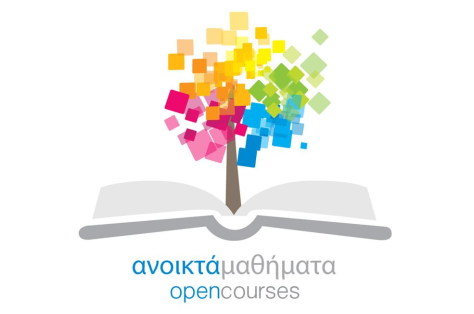 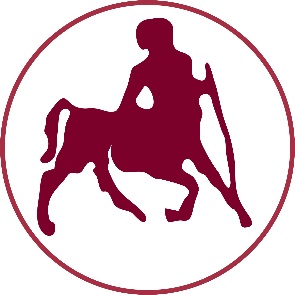 ΠΑΝΕΠΙΣΤΗΜΙΟ ΘΕΣΣΑΛΙΑΣ
Τέλος Ενότητας
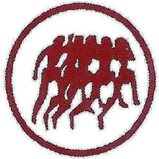 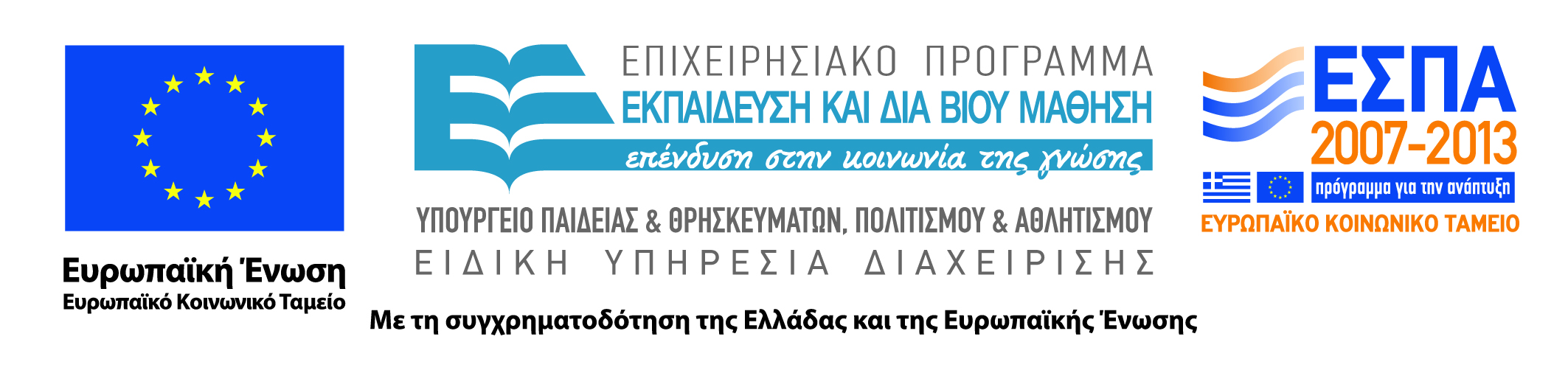 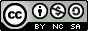